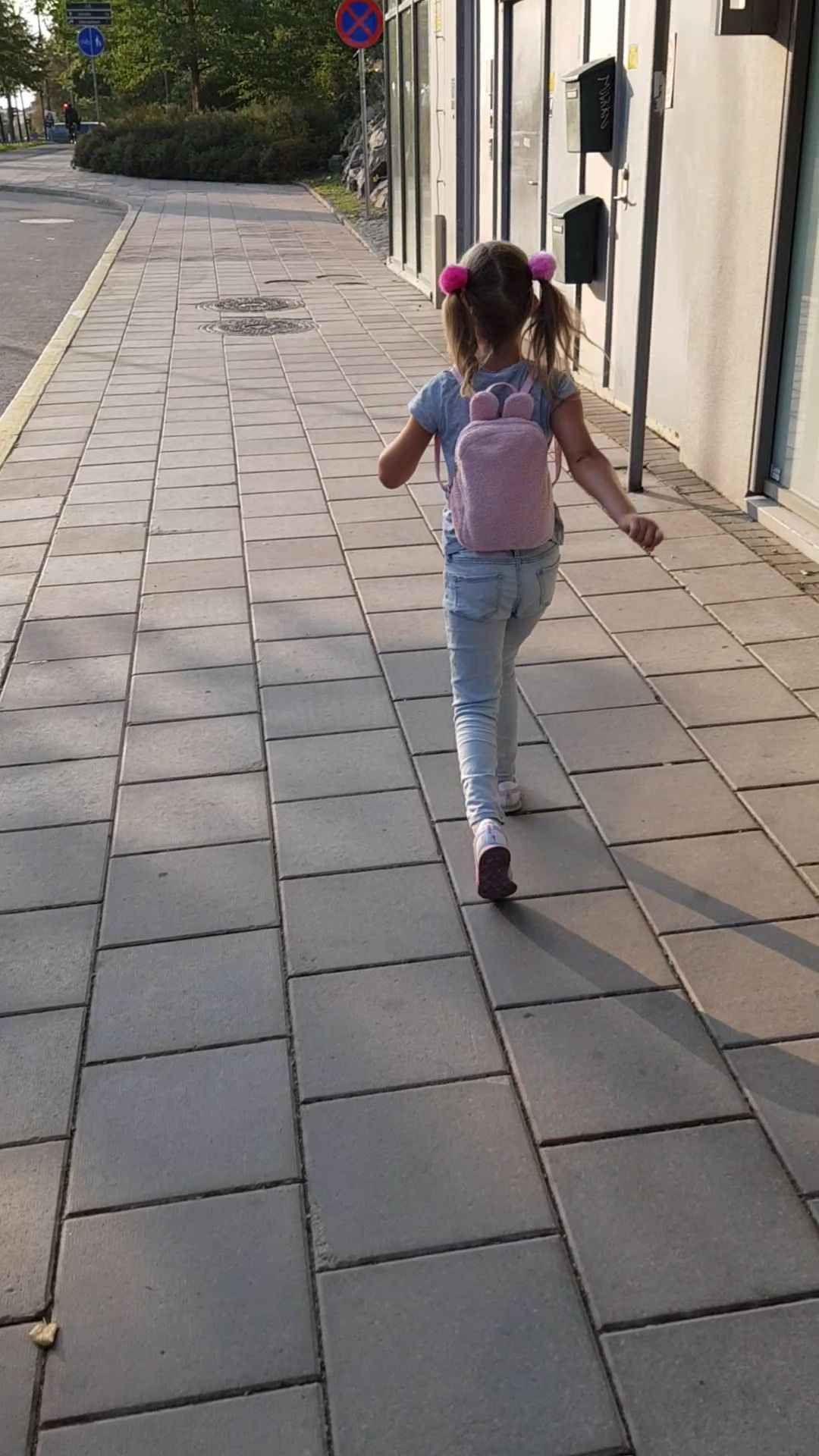 Results from Sweden’s 2018 Report Card on Physical Activity for Children and Youth
Christine Delisle Nyström, Christel Larsson, Christina Alexandrou, Bettina Ehrenblad, Ulf Eriksson,            Marita Friberg, Maria Hagströmer, Anna Karin Lindroos, Gisela Nyberg, Marie Löf
Purpose
To summarize data on physical activity and sedentary behavior in Sweden, in order for researchers, policy makers, and key stakeholders to be able to identify problem areas and intervene appropriately..
Methods
Sweden’s 2018 Report Card included the ten core indicators and an additional indicator for diet. 
Results
Results are summarized in table 1. As the relatively low grades for the 2018 Report Card have remained virtually unchanged since 2016 for daily behavior indicators such as overall physical activity, sedentary behavior and active transportation, it is vital that key stakeholders begin to plan how to appropriately intervene in order to increase overall physical activity and decrease sedentary time in Swedish children and youth.
Conclusion 
In Sweden the community and the built environment favor an active lifestyle and the promotion of physical activity. Furthermore, there are strong government initiatives that promote physical activity among children and youth. Despite the conductive environment for physical activity in Sweden, overall physical activity is low and sedentary behavior is high, which indicates a need for a more integrated approach to promote physical activity in Sweden’s children and youth.
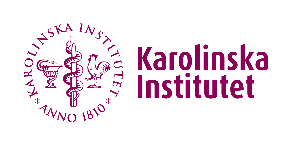 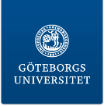 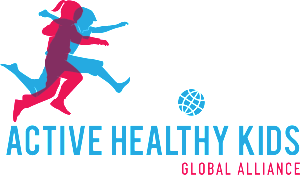